Aplikace facility managementu na domácí správu nemovitosti
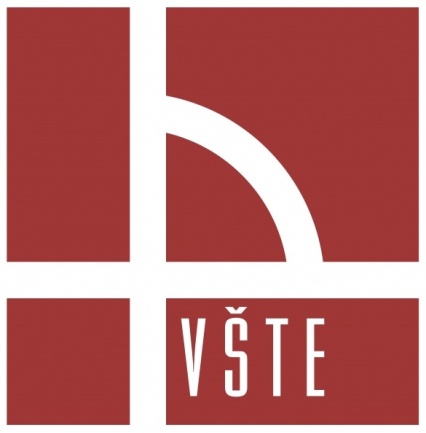 Autor práce: 	Bc. Daniela Štroufová
Vedoucí práce: 	Ing. Terezie Vondráčková, Ph.D.
České Budějovice, Červen 2016
Cíl práce
Aplikace technického facility managementu při správě malé nemovitosti
 Tvorba programu, který by majiteli nemovitosti usnadnil její správu a umožnil účelně a přehledně uspořádat související informace a dokumenty.
Postup zpracování
Zmapování dané problematiky a vyhledání klíčových oblastí 
 Přehledné členění dílčích částí
 Tvorba datové základny pro MS Excel
 Použití vzorců, filtrů a funkcí
 Zpracování programu jako celku s možností výstupu v podobě tištěného dokumentu
Teoretická východiska
Životní cyklus stavby 
 Předinvestiční fáze
 Investiční fáze
 Realizace
 Fáze užívání  - nejdůležitější z hlediska správy a údržby
Teoretická východiska
Možnost ovlivnění výše nákladů v průběhu životního cyklu stavby
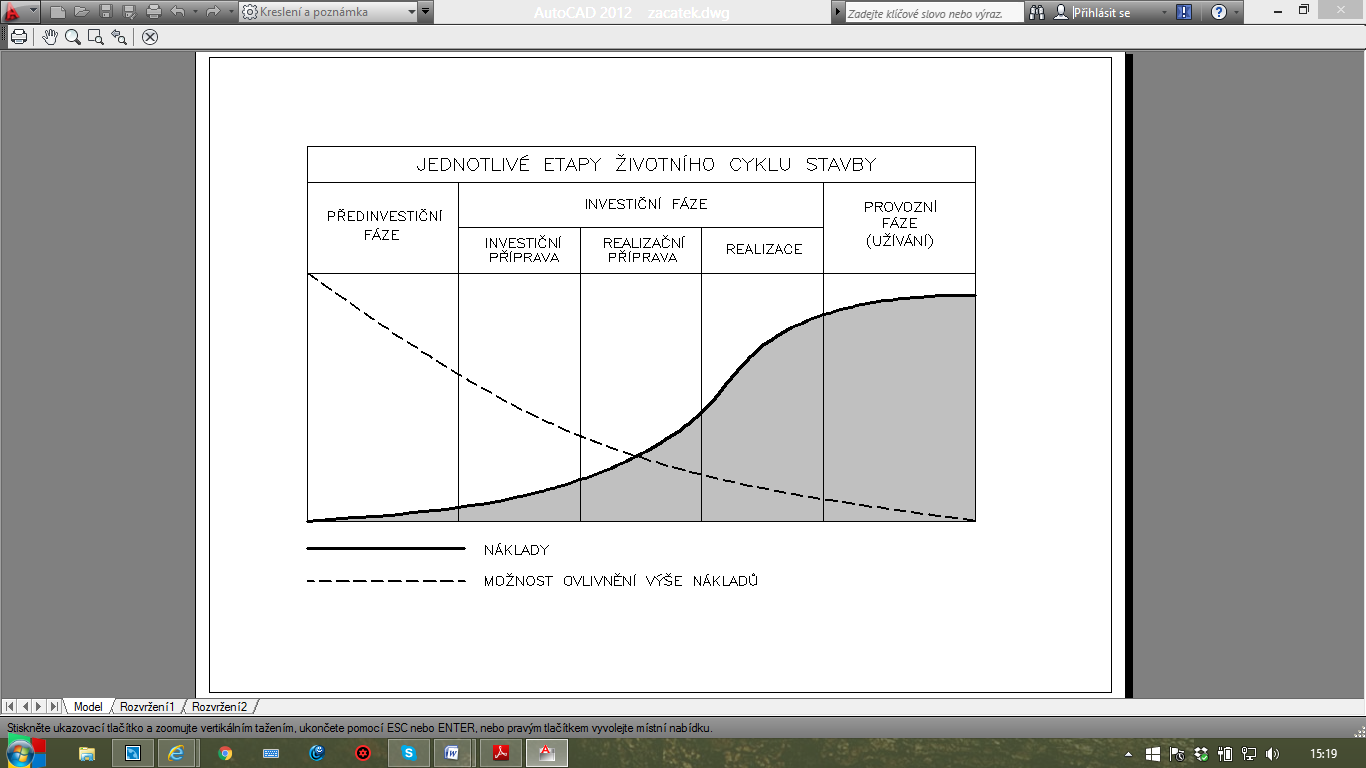 zdroj: vlastní zakreslení (upraveno dle Tománková , 2008)
Teoretická východiska
Změny hodnoty stavebního objektu v jeho životním cyklu
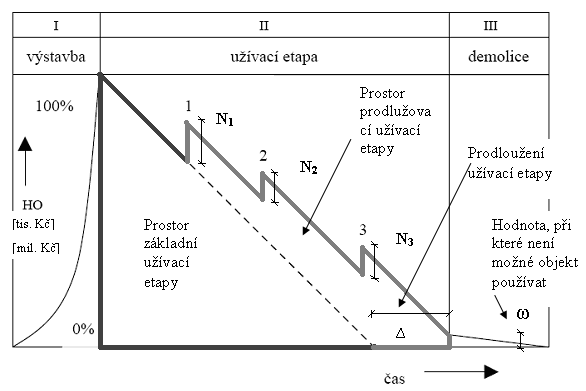 zdroj: Podmanický, 2015
Teoretická východiska
Technický facility management
 Zahrnuje komplexní technickou správu, údržbu a obnovu  nemovitosti
 Nabízí možnosti prodloužení životnosti stavby a pomáhá šetřit náklady na její provoz
 Zajišťuje bezproblémový chod technických zařízení: vodovod, kanalizace, topení, elektroinstalace, bezpečnostní systémy, atd.
Analýza problému
Možnosti řešení problematiky správy a údržby
 Svěření celkové péče o objekt externímu subjektu
 Zakoupení speciálního softwaru pro evidenci a správu důležitých informací 
 Správa domu svépomocí
Vlastní návrh řešení
Program pro evidenci a technickou správu majetku
 usnadnění správy nemovitosti
 uživatelská jednoduchost a přehlednost
 nízké pořizovací náklady
 uplatnění v oblasti správy rodinného domu nebo bytové jednotky v rámci bytového domu
Vlastní návrh řešení
celková správa dat
 přehledně uspořádané informací o spotřebě energií
 evidence majetku a prostorového využití (například pro případ pronajímání, prodeje)
 plánování, evidence a řízení údržby, oprav a rekonstrukcí
Vlastní návrh řešení
Jednotlivé části programu
všeobecná data o nemovitosti
informace o napojení na sítě technické infrastruktury
data týkající se prováděných revizí
část týkající se spotřeby energií - elektřina, voda, plyn
závady, opravy a rekonstrukce
související dokumenty - záruční listy, pojistky, poplatky, atd.
I. VŠEOBECNÁ DATA O NEMOVITOSTI
typ nemovitosti 
adresa, informace z katastru nemovitostí (odkaz na webové stránky katastru s nejaktuálnějšími informacemi)
informace o majitelích
napojení na inženýrské sítě 
fotodokumentace nemovitosti a soupis zařízení a vybavení
jedná se o úvodní listy celého programu a jsou zde ty nejzákladnější informace
Úvodní list programu
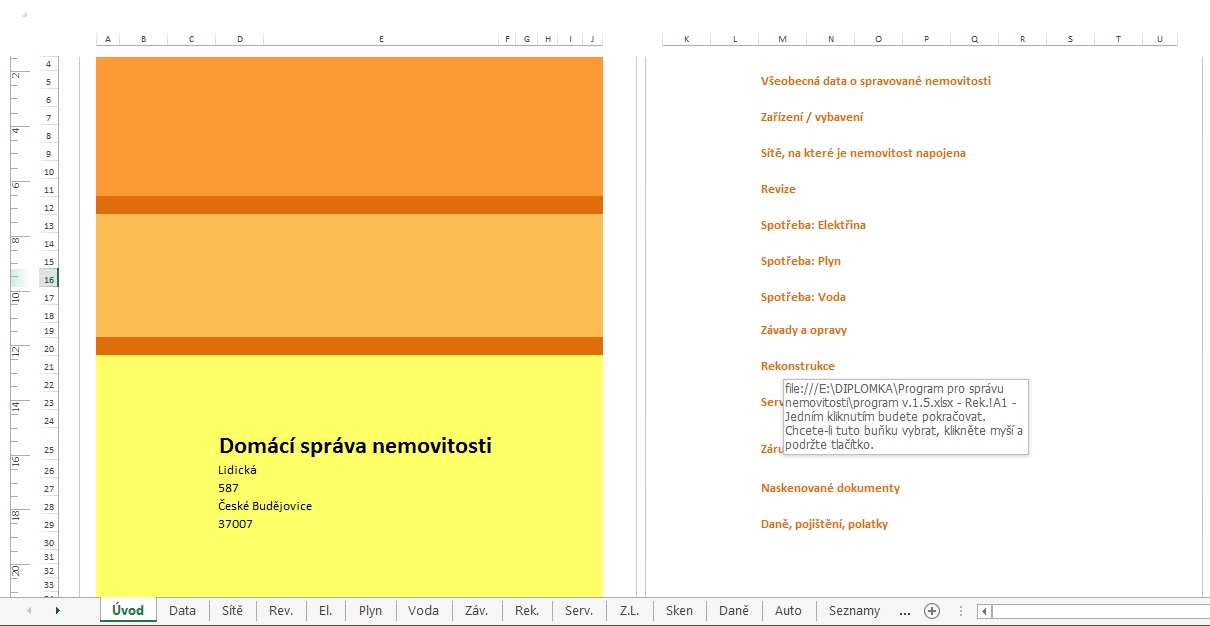 Všeobecná data o nemovitosti
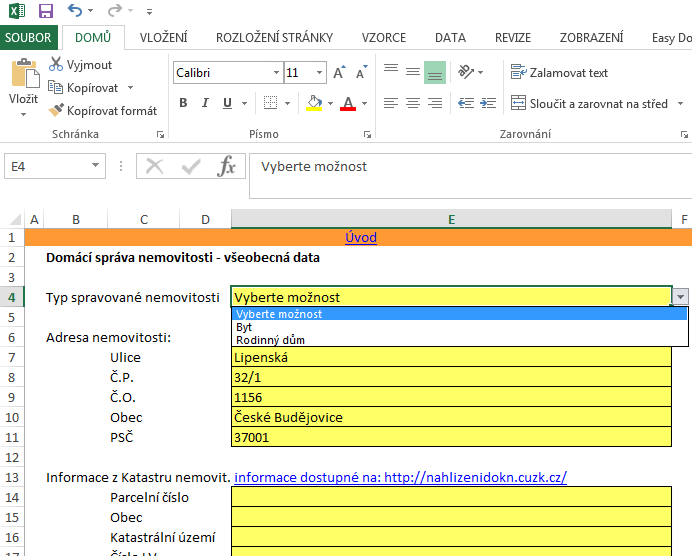 Informace o napojení na sítě technické infrastruktury
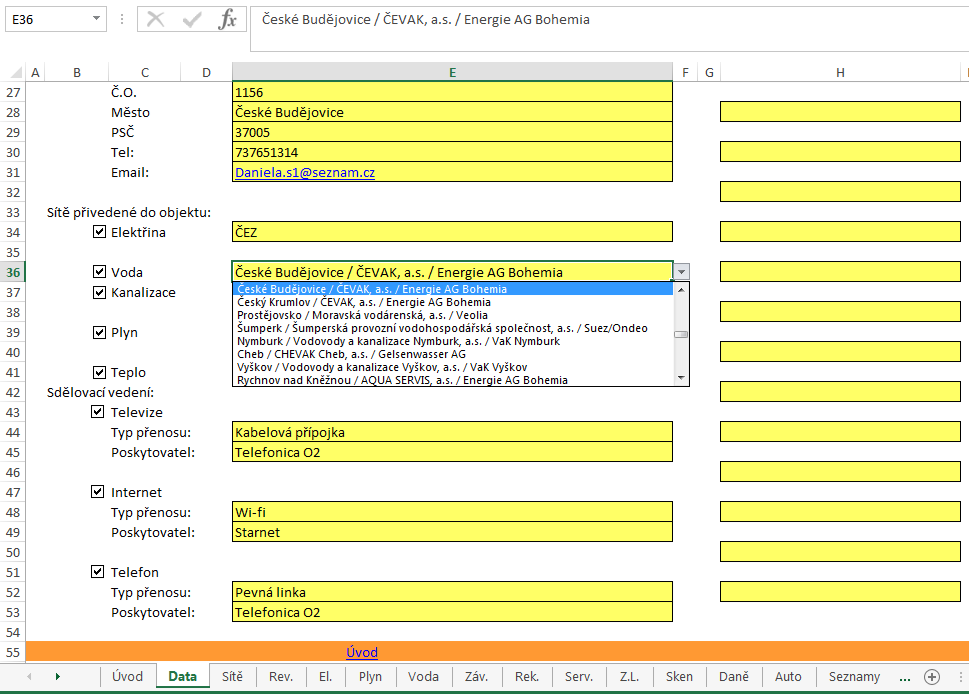 Fotodokumentace objektu, soupis vybavení
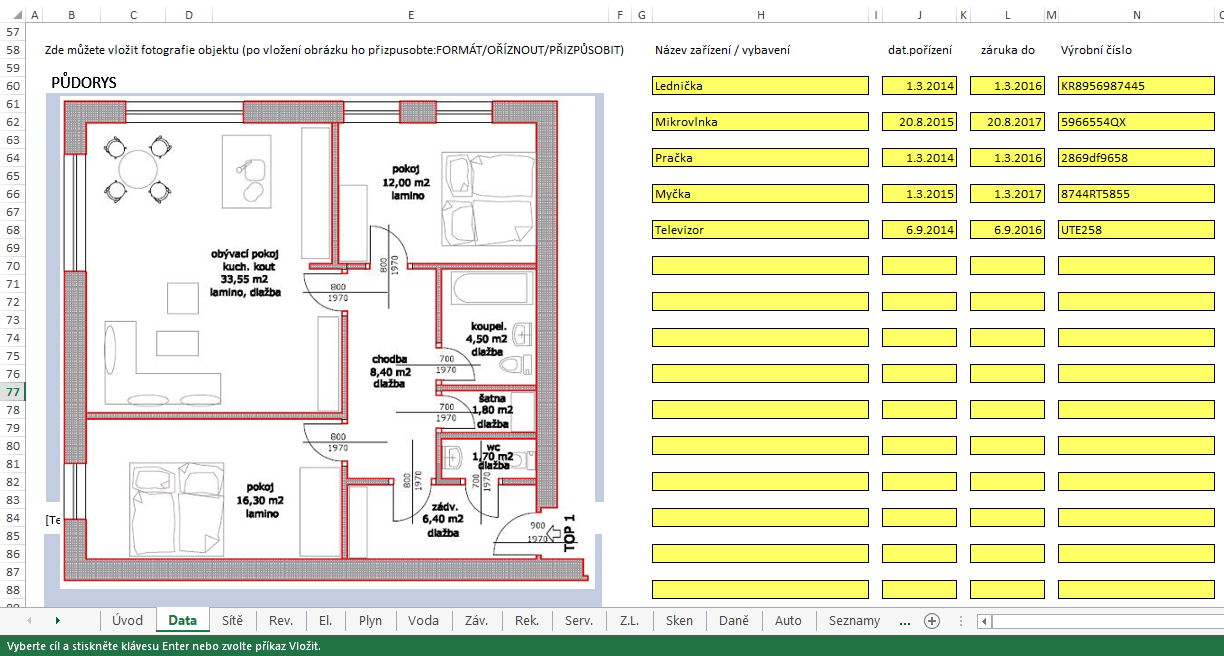 II. INFORMACE O POSKYTOVATELÝCH ENERGIÍ
tato část plynule navazuje a doplňuje předchozí obecné informace
konkrétní poskytovatelé a správci jednotlivých sítí
podrobnější informace a kontaktní údaje jako například čísla měřičů, jejich umístění atd. 
jednotliví správci mohou být vloženi z připravené databáze a potřebné informace jsou poté ihned programem vyplněny
Informace o poskytovatelých energií
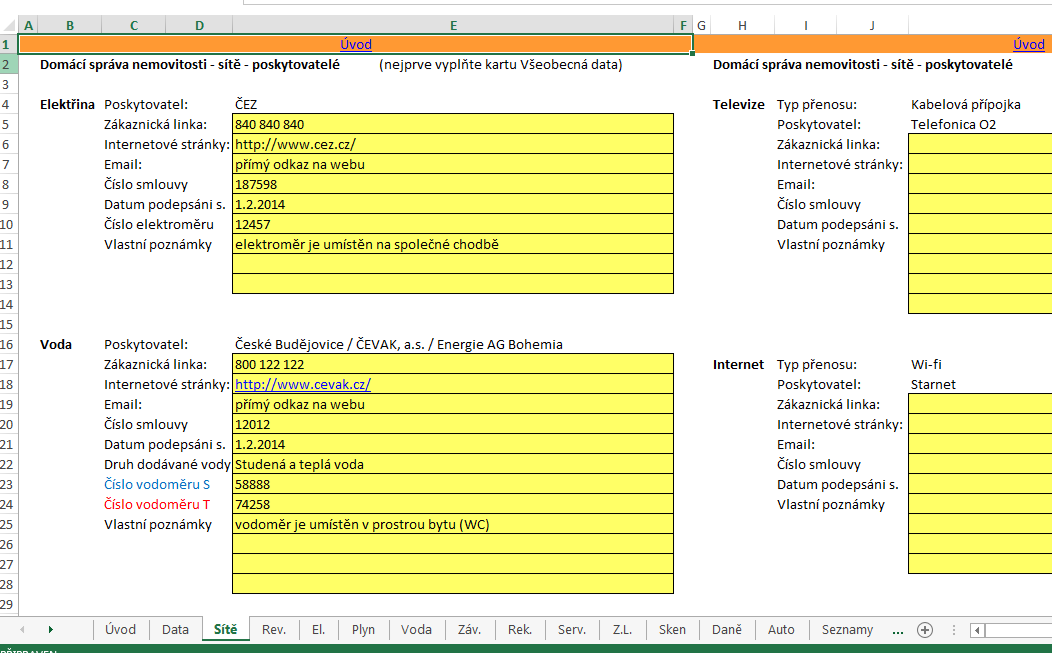 III. REVIZE A PROHLÍDKY TECHNICKÝCH ZAŘÍZENÍ
informace o všech potřebných revizích technických zařízení nutných u správy malé nemovitosti
 program umí sám pracovat se současným datem (Excel zobrazuje ,,dnešní“ datum) 
 po vyplnění data poslední revize sám určí: 
 kdy má být provedena následná
 kolik dní zbývá 
 zda je revize platná či nikoliv
Revize a prohlídky technických zařízení
V PŘÍPADĚ BYTOVÉHO ČI RODINNÉHO DOMU SE REVIZE TÝKAJÍ ZEJMÉNA:
elektroinstalací
výtahů
plynoinstalací
komínové techniky 
televizních a rozhlasových antén
hromosvodů
Lhůty pro provádění prohlídek a revizí těchto zařízení jsou zpravidla uvedeny v příslušné normě.
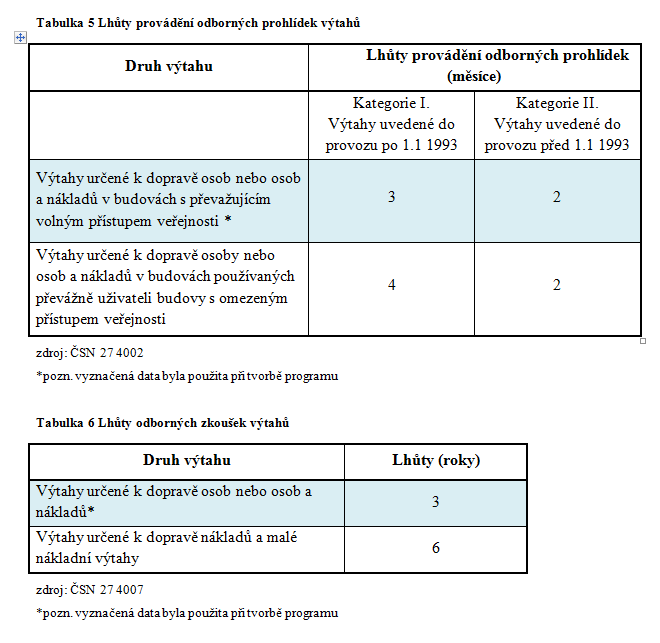 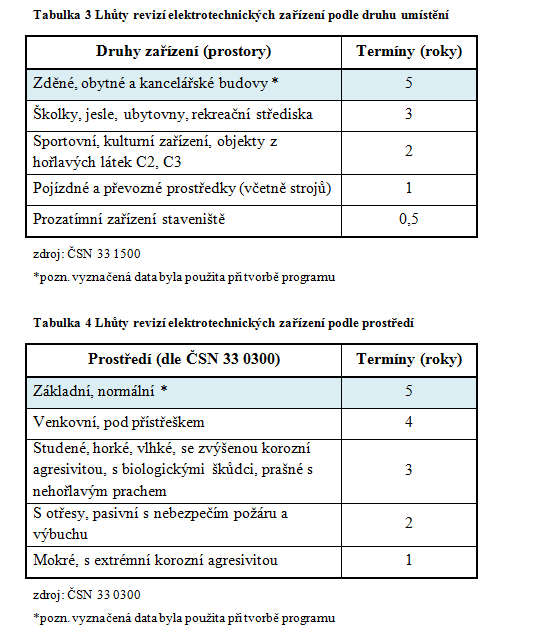 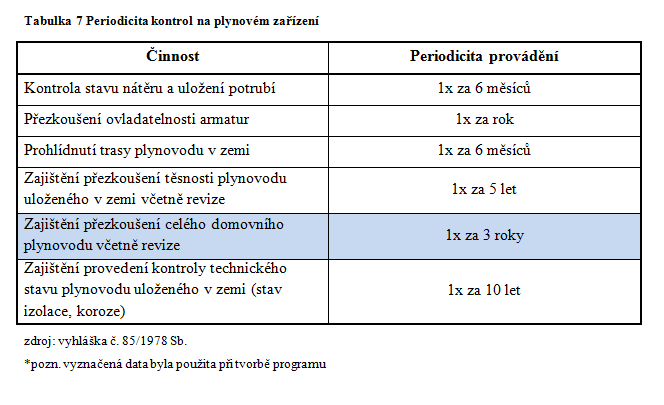 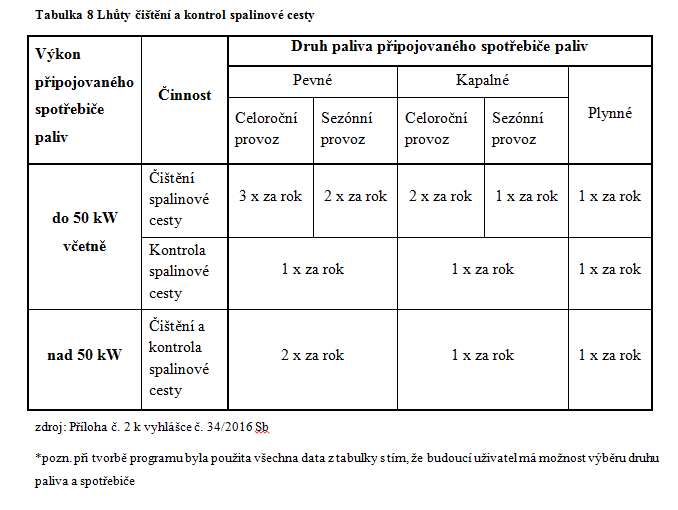 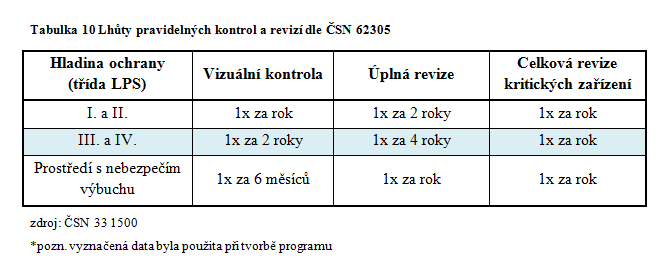 Revize a prohlídky technických zařízení
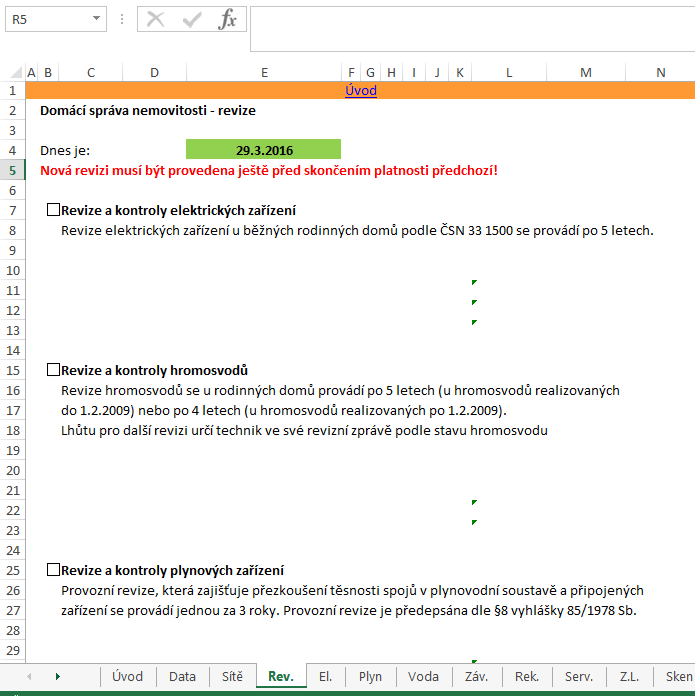 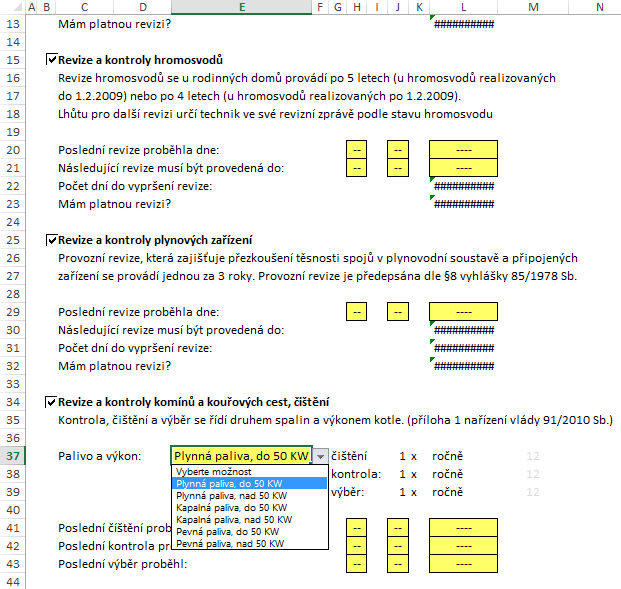 Revize a prohlídky technických zařízení
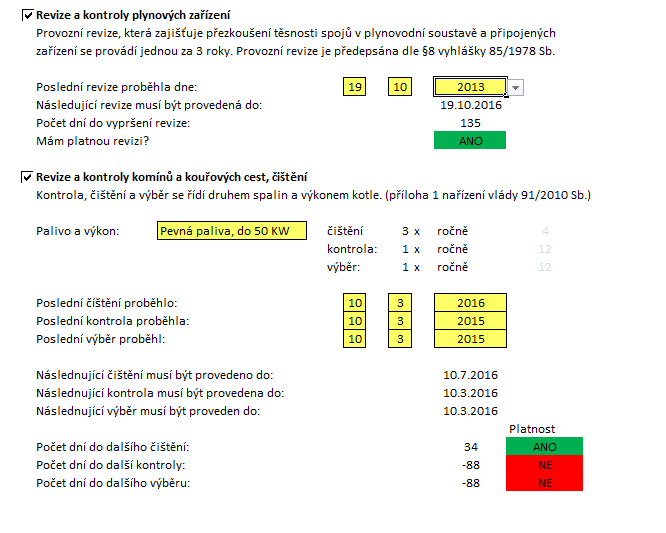 IV. EVIDENCE SPOTŘEBY TEPLÉ A STUDENÉ VODY
části umožňující zápis spotřeb jednotlivých energií
 zobrazení vývoje spotřeby v grafu
 možnost odečtu dle potřeby (týdně/ měsíčně)
Evidence spotřeby teplé a studené vody
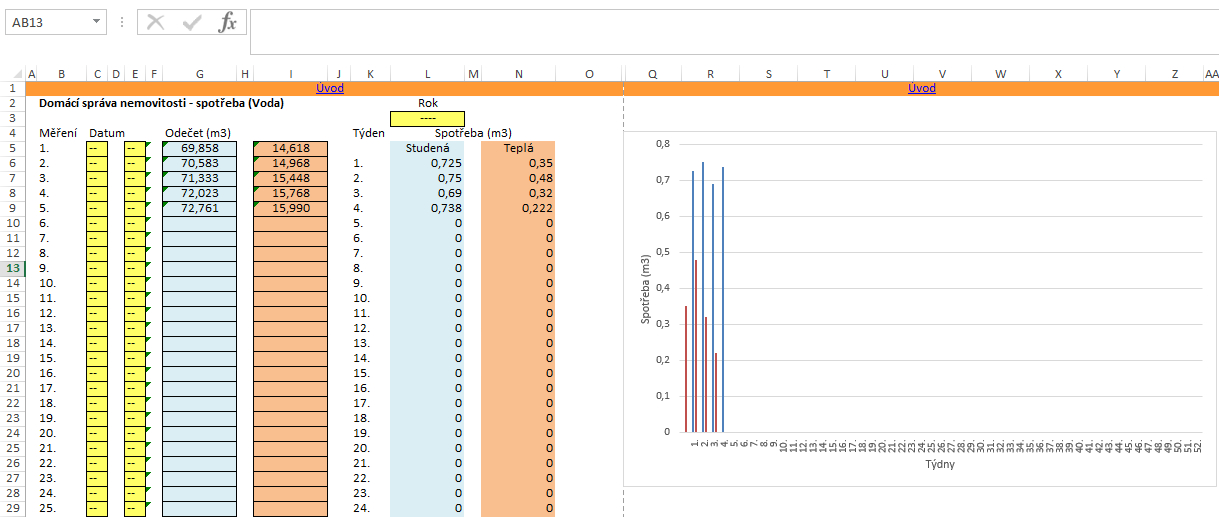 V. ZÁVADY, OPRAVY A REKONSTRUKCE
možnost vedení evidence závad a jejich následných oprav
 datum zjištění a odstranění závady
 důležité související informace
 jednoduché vložení fotodokumentace závady, případně naskenování dokladů souvisejících s opravou
Závady a opravy
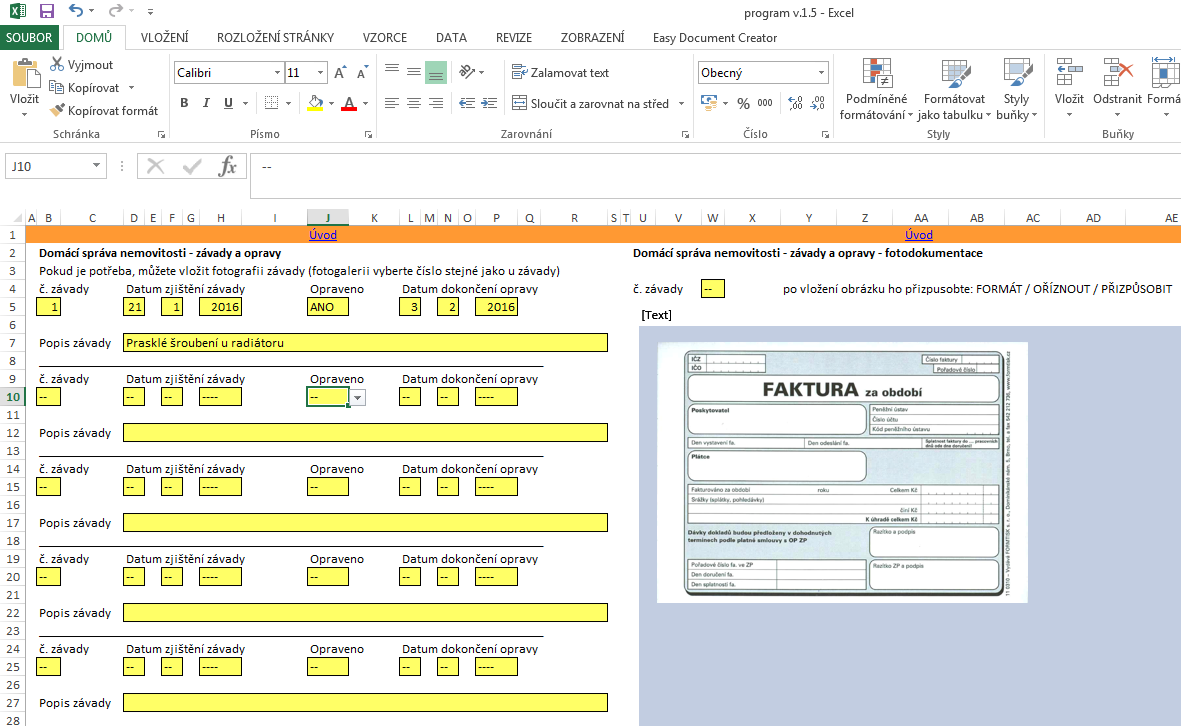 Rekonstrukce
pro případ rekonstrukce, přestavby či jiných větších zásahů do budovy
 podobný způsob jako oprav a závad
 možnost podrobného popisu prováděných prací
 samozřejmostí je možnost vložení fotodokumentace nebo projektové dokumentace
Rekonstrukce
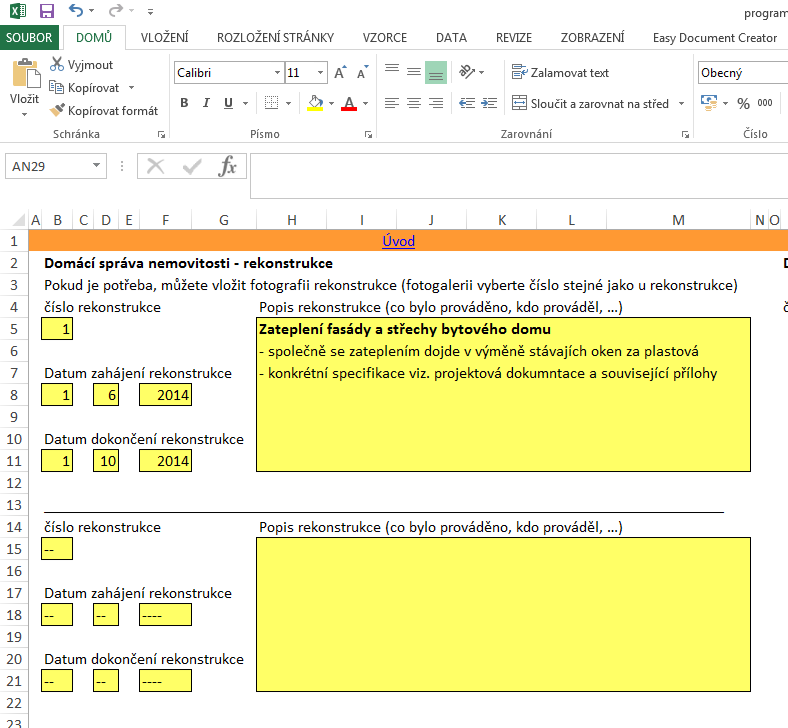 Rekonstrukce
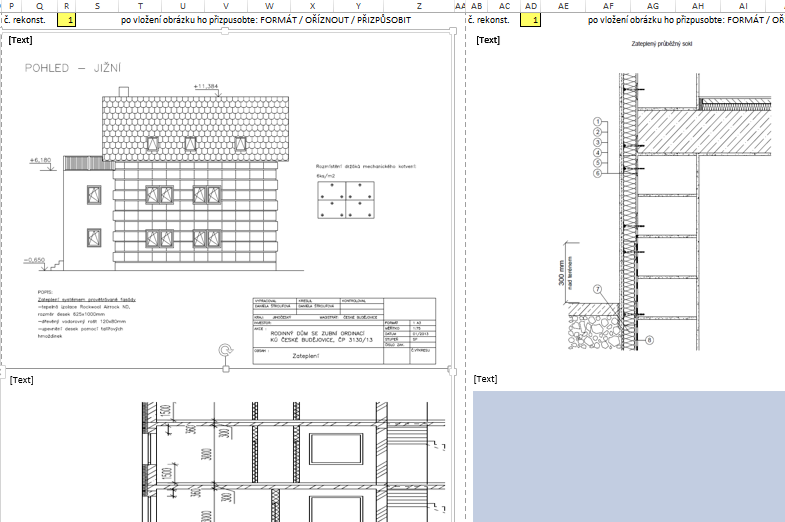 VI. EVIDENCE DŮLEŽITÝCH DOKUMENTŮ
možnost jednoduchého vkládání různých dokumentů 
 záruční listy
 smlouvy
 další důležité dokumenty
Závěr
Výhody: 
jednoduché ovládání a práce s daty
přehlednost, funkčnost 
nízké pořizovací náklady
možnost přizpůsobení obsahu dle požadavků uživatele
rychlé vytvoření tištěné podoby – souhrnné informace o nemovitosti
Nevýhody: 
omezené využití 
nemožnost rozšíření nad rámec možností tab. editoru
nebezpečí chyb při vkládání dat 

Potenciál do budoucna: 
možnost vytvořit další položky – daně, pojistky, apod.
správa osobního automobilu – povinné ručení, STK, servis
vytvoření webové aplikace pro možnost využití online
Děkuji za Vaši pozornost.
Doplňující dotazy:
Jak by bylo možné tento program rozšířit, o jaké další kategorie?
Existují alternativní počítačové aplikace pro zpracování obdobného systému facility managementu? 
Popište inteligentní domy s důrazem na facility management. 
Byl by rozdíl v domácí správě u zděného domu a dřevostavby? 
Je možné v současné informační době zabezpečit přes wifi síť posílání zpráv z např. elektroměrů, plynoměrů a topných těles?